Biomedical Device Modeling Challenge Team
Chad Gibson
Steven Corns
WEBSITE: http://www.omgwiki.org/MBSE/doku.php?id=mbse:drugdelivery
Team Members
Mike Celentano - Roche
Steven Corns – Missouri S&T
Sanford Friedenthal – MBSE Co-chair
Chad Gibson – Battelle Memorial Institute
Tagore Somers – Eli Lilly
Jack Stein - Terumo
Julien Castex - ADN
Melissa Masters – Battelle Memorial Institute
Meaghan O’Niel – Accenture
Challenge Team Goals
Create a reference architecture to:

Ensure better compliance to industry standards
Meet applicable device regulations
Improve time to market
Create more consistency in how devices are
Issues to be Addressed
Time to adoption

Ensure regulatory, compliance, and risk management requirements are met

Cost reduction

Consistency across device design
Progress to Date
Established a reference architecture for medical devices

Domain specified and problem scoped
Used drug delivery device as an example architecture
Stakeholders and stakeholder interactions identified
Addressing Risk
Risk tolerance typically lower in medical devices

Risk management a key element in device clearance/approval

Does this model address risk?
Regulatory Compliance
Biomedical industry has different regulatory environment than defense industry

Device clearance/approval is tightly linked to compliance with international standards (incl. national deviations)
ISO 62304 (Medical Devices Software Life Cycle)
IEC 60601 (Medical Electrical Devices Safety)
[Speaker Notes: Some of this work could be similar to that done by Terry Bayliss]
Domain
Requirements
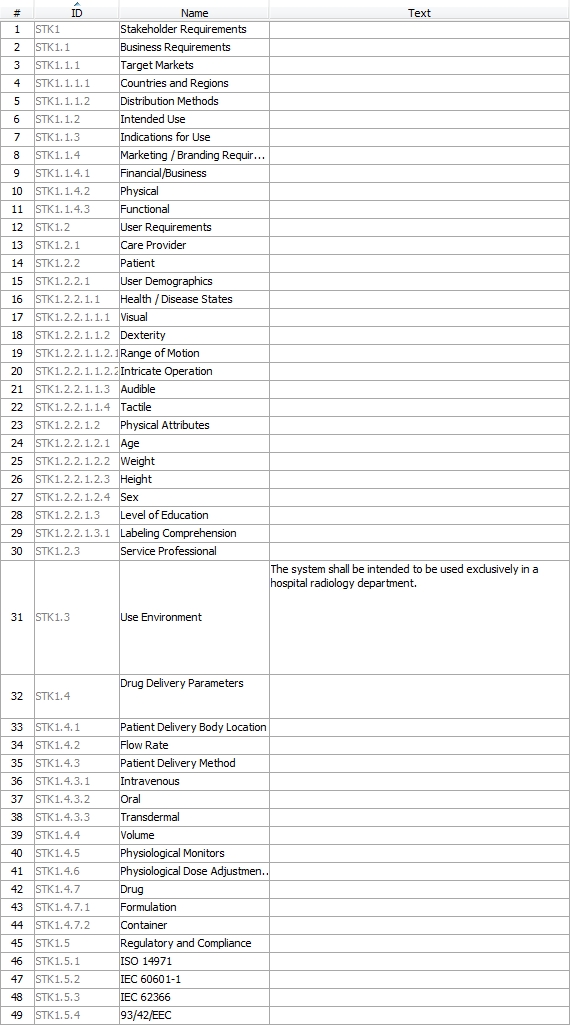 Device Description
System Procurement
Method for Addition of Parametrics
Challenge Team Results
Architecture captures broad range of medical device concerns at a high level of abstraction

Gives initial modeling guidelines

Specifies activities leading to device deployment
Model Validation at Battelle
Working with large medical device company
Developing their own in-house systems engineering group
Venturing into more complex electrical medical devices
Partnering with multiple “subcontractors” to develop subsystems
What’s Critical to Them?
Safety – risk controls are tracked down to subsystems, components, and functions
Performance – key performance attributes (safety, effectiveness) are modeled
Supplier Management – expectations are set for design; no integration surprises
Communication – model is tool for SE involvement with suppliers
Client Observations
Zero exposure to MBSE, UML, or SysML
Model walk-through:
Gradual change from bewilderment to head nodding and active involvement
“This is a great design discussion tool”
Once capabilities of MBSE are shown, potential utility in biomedical is quickly understood
Appreciated flexibility to create supplier-specific views while maintaining underlying model integrity
Personal Observations
New MBSE tools are not without learning curves!
Reference architecture helped immensely
What helped? Developing the model or having the model?
Reference model needs more definition in:
Safety Risk Management
More thorough templates for common requirements and architecture, e.g., IEC 60601-1
To avoid redundancy, MBSE tools should be validated and used as one of the primary design tools
Requirements in two places
Safety Risk Management tables
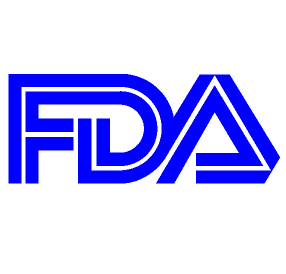 Biomedical Challenges
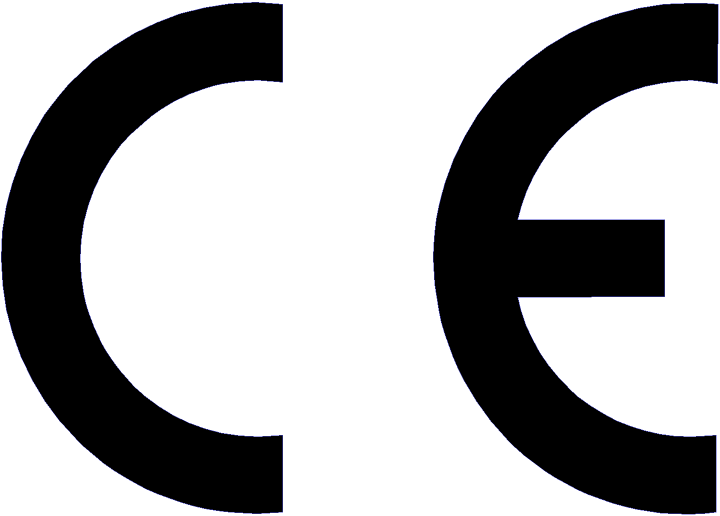 FDA and EU (drugs only) require software tool validation in most cases
Many biomed companies are hesitant to change until value is demonstrated
Piloting on small ‘feasibility’ projects; using as informal tool 
Validation package as BWG deliverable?
Safety risk management and regulatory / compliance is a huge piece of most SE work
How best to integrate into the model?
MBSE can be a communications tool with regulatory and compliance bodies!
Many current FDA initiatives intend to streamline reviews and summarize safety & effectiveness in a comprehensive yet digestible format.
Plan Forward
Increase usability of the reference architecture

Applying parametrics
How do we get numerical results
Connect to solver

Adding more regulatory and compliance needs
Plan Forward
Evaluate drug/human interactions

Safety risk management / usability engineering modeling approach

Identify areas to apply reference architecture  and early adoption opportunities
Provides feedback loop back to team